Local Treatment of Rectal Cancer
Donald Weaver MD
Penberthy Professor and Chairman 
Wayne State University School of Medicine 
Department of Surgery
Detroit, Michigan
Everyone values their Rectum !
What is the crowning achievement of evolutionary man? 
Hands
Rectum/Anus
Abdominal-perineal Resection
Most common operation done for rectal cancer before 1980’s
   resulted in permanent  colostomy
    now we are in an era of organ preservation
    many other options available
Lesions 5 -6 cm and below
Anterior resection for higher lesions
Lesions that formerly would have required AP resection
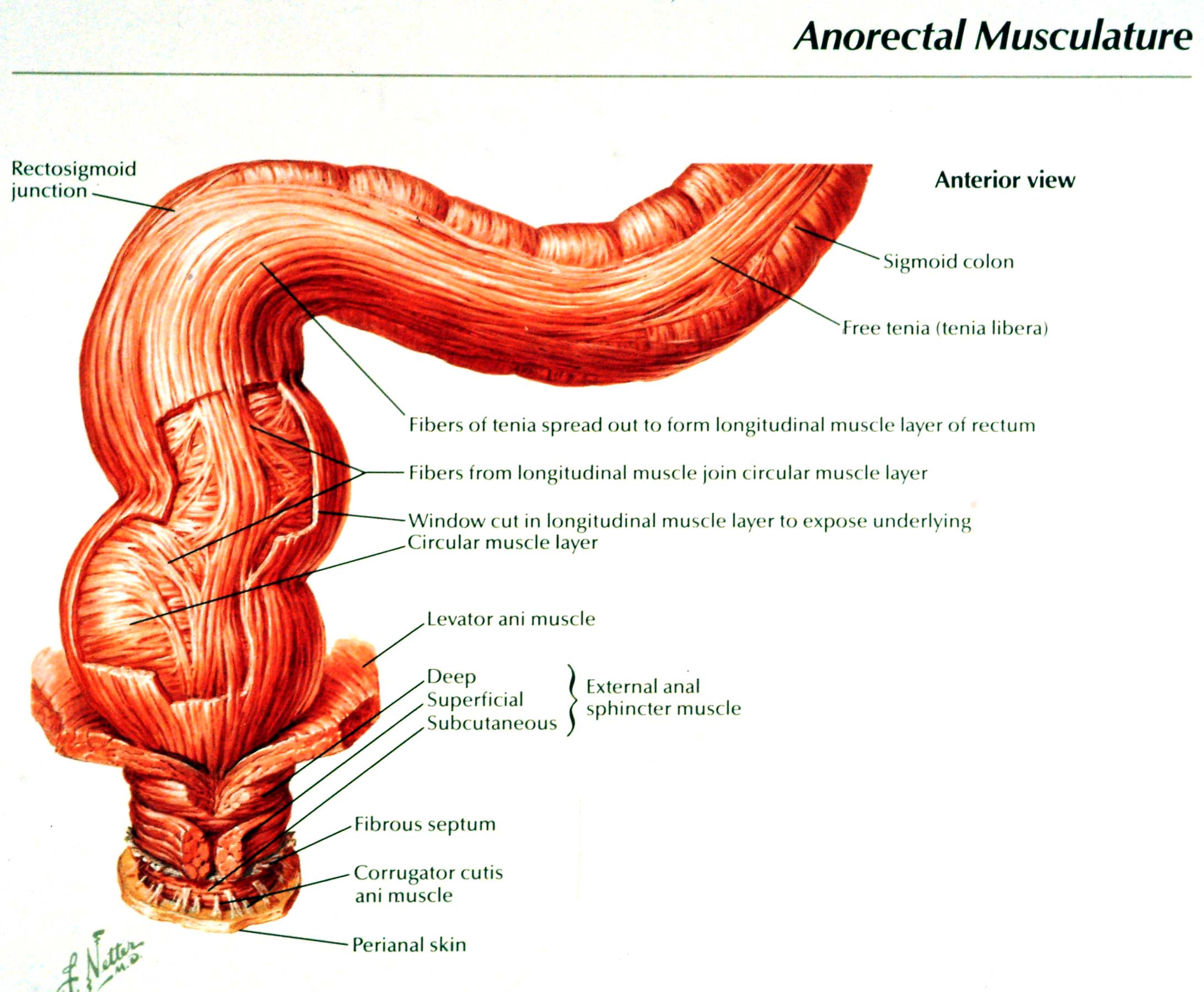 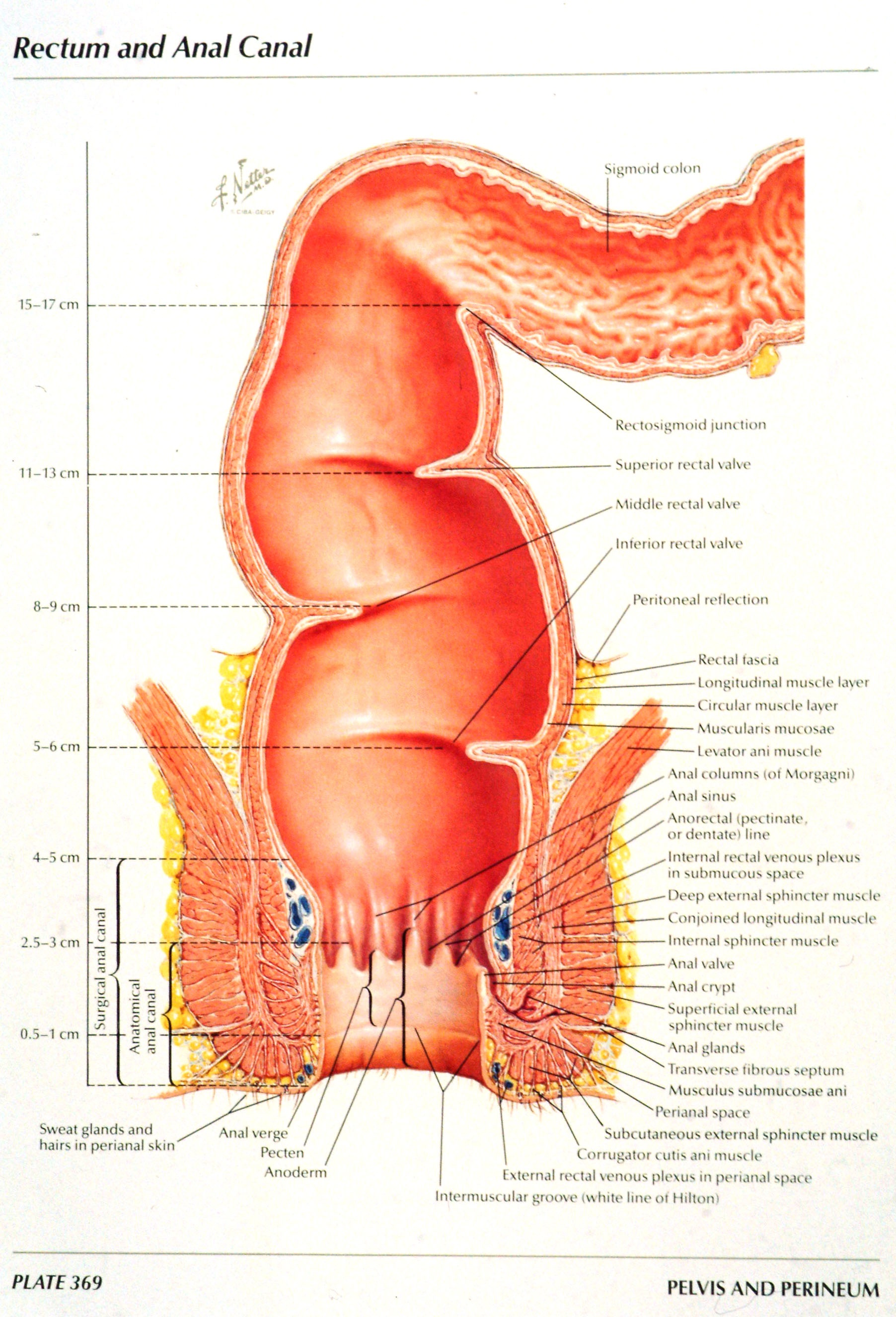 SPHINCTER-SPARING TECHNIQUES (SST) 19th AND 20th CENTURIES
LISFRANC, VERNEUIL, WITZEL, KOCHER, KRASKE, BABCOCK, HOCHEREGG, MILES
EARLY SURGEONS WHO EMPLOYED SST
STAGING OF RECTAL CANCER
PHYSICAL EXAM
  CT SCAN
  TRANS RECTAL ULTRA SOUND
   MRI
PRIMARY TUMOR
T1  TUMOR INVADES SUBMUCOSA 
T2  TUMOR INVADES MUSCULARIS PROPRIA 
T3  TUMOR INVADES THROUGH MUSCULARIS PROPRIA INTO SUBSEROSA 
T4  TUMOR DIRECTLY INVADES OTHER ORGANS OR STRUCTURES
RISK OF LYMPH NODE METASTASIS
T1 - 3-10% 
T2 - 10-30% 
T3 - NOT RECOMMENDED FOR LOCAL EXCISION
REGIONAL LYMPH NODES
N1  METASTASIS IN 1-3 LYMPH NODES 
N2  METASTASIS IN 4 OR MORE LYMPH NODES 
N3  METASTASIS IN ANY LYMPH NODE ALONG THE COURSE OF A NAMED VASCULAR TRUNK
DISTANT METASTASIS
M0  NO DISTANT METASTASIS 
M1  DISTANT METASTASIS
SPHINCTER-SPARING APPROACHES
LOW ANTERIOR
PULL THROUGH PROCEDURE
ABDOMINAL TRANSSACRAL
ENDO-ANAL OR COLO-ANAL ANASTOMOSIS
TRANS-SPHINCTERIC
TRANS ENDOSCOPIC MICRO SURGERY –TEMS
Trans Anal excision
MY OWN VIEW:
PULL THROUGH (TWO-STAGE) OPERATIONS HAVE TOO HIGH INCONTINENCE RATES (16-35%)
COLO-ANAL ANASTOMOSIS HAVE INCONTINENCE OF ABOUT 40%
ABDOMINAL TRANS-SPHINCTERIC DIVIDE SPHINCTER  POSTERIORLY
Sphincter sparing approaches for lower rectal cancer have evolved along two lines:
Superficial cancers T1, T2
Patients with larger lesions that undergo neoadjuvant therapy
Superficial lesions can be resected by a variety of methods
The only definitive indication, supported by randomized trials, for neoadjuvant therapy is for T3 or T4 – results show lower local recurrence rates (6 vs 13%)
Relative indications for neoadjuvant therapy
Clinically node positive disease –MRI or EUS
Distal rectal tumor where APR is thought advisable
Tumor which involves the mesorectal fascia
Two effects of neoadjuvant treatment that need mention-good or bad ?
About 15-20% of patients will have cCR
About 20% will be down staged in the lymph nodes
LOCAL EXCISION
TECHNIQUE LIMITATIONS: 
LIGHT
RETRACTION
TRANSSACRAL EXCISION
TECHNIQUE LIMITATIONS: 
RECTAL MOBILIZATION
SPACE CONSIDERATION
SACRAL BONE
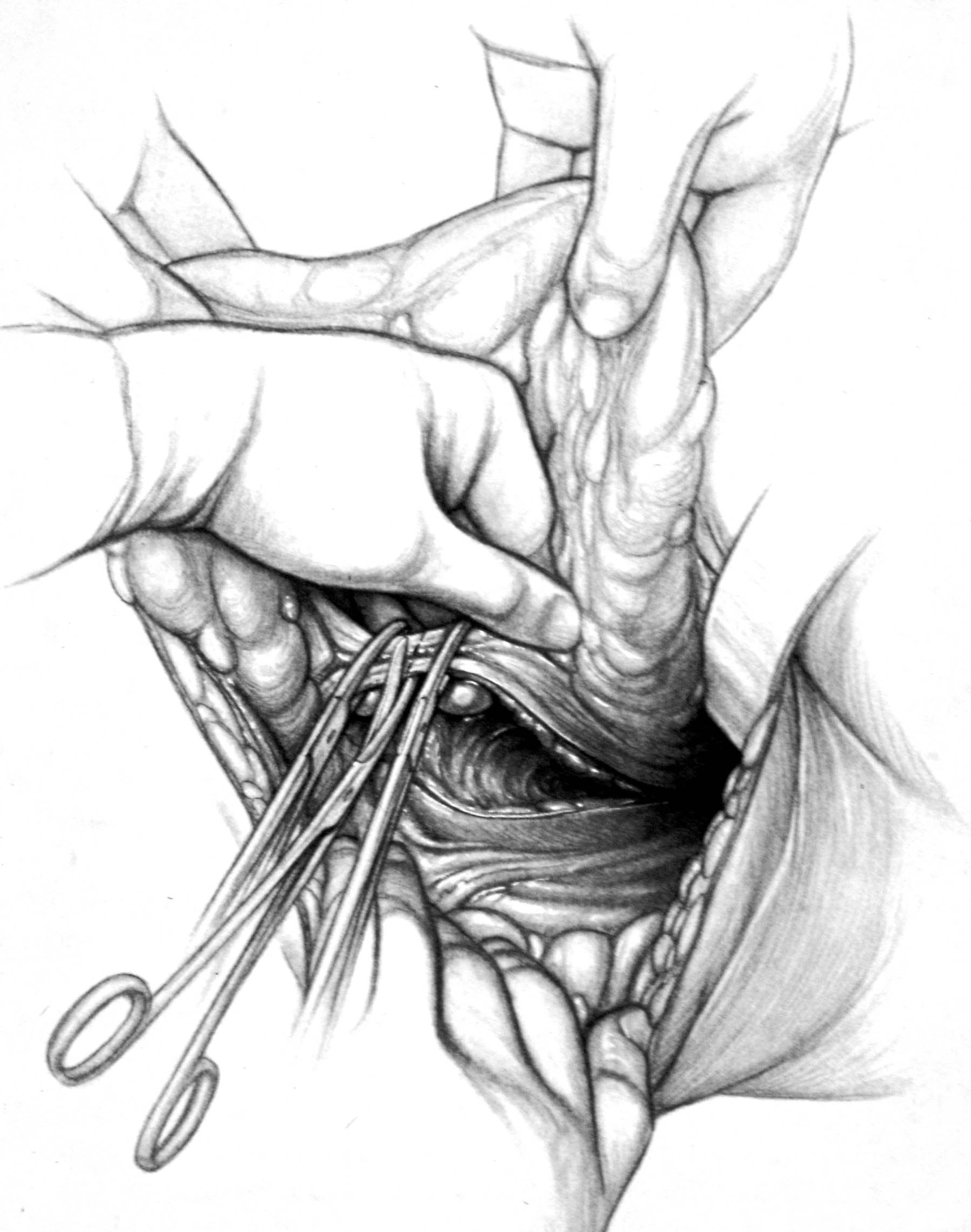 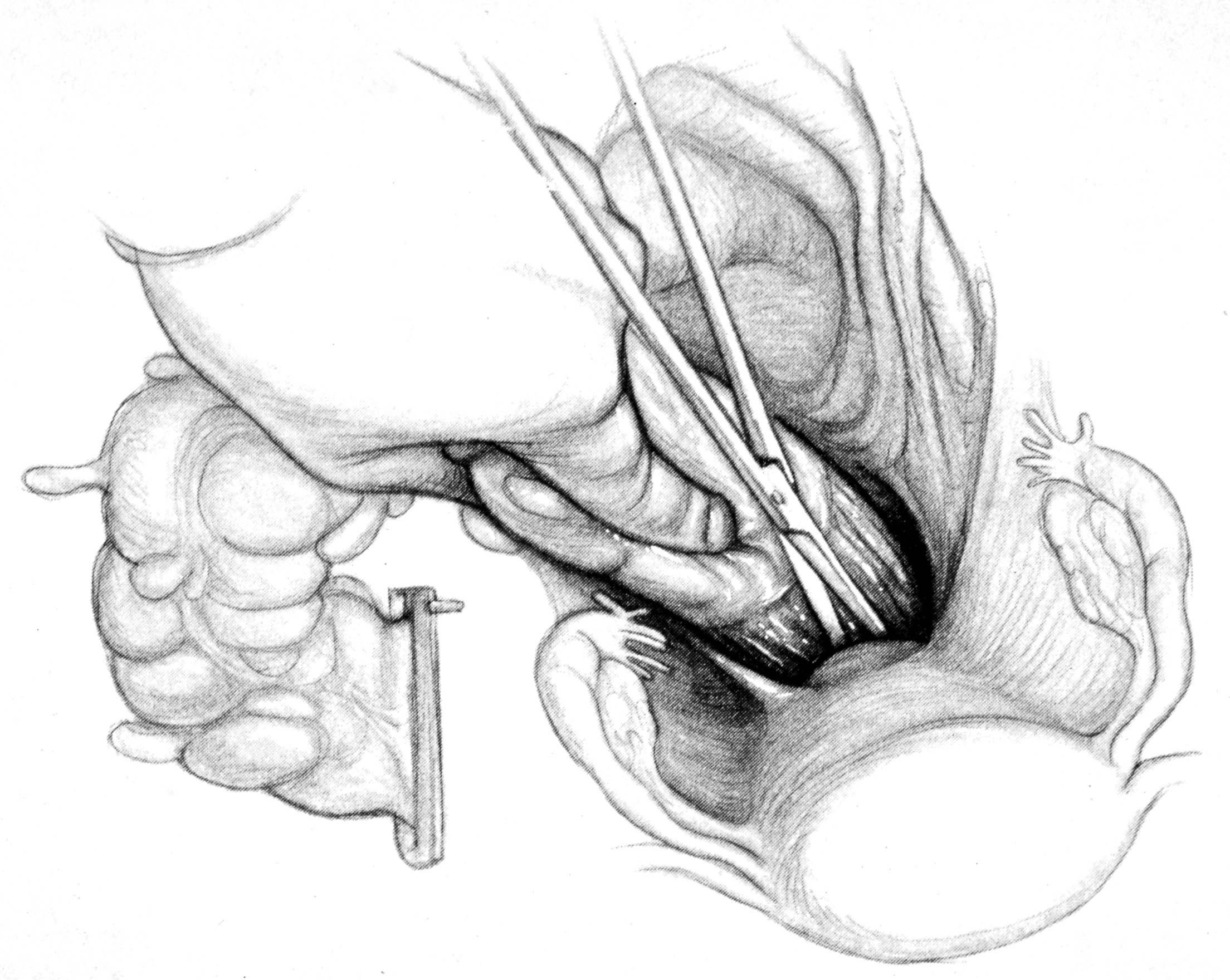 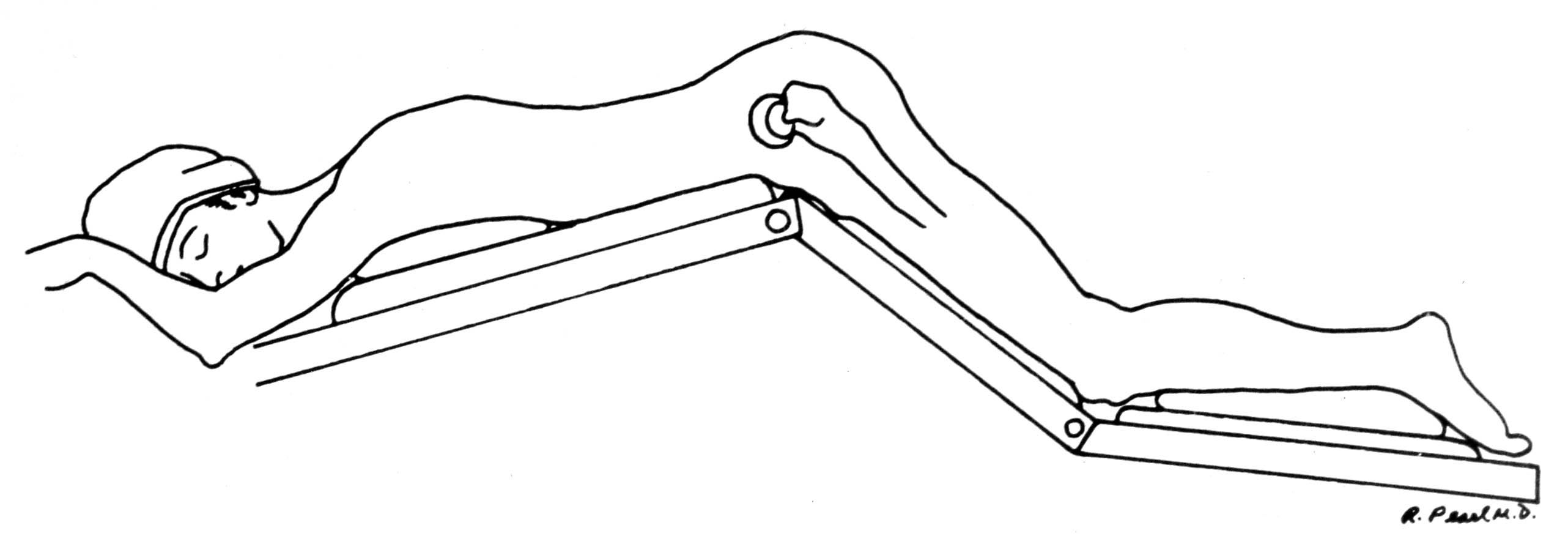 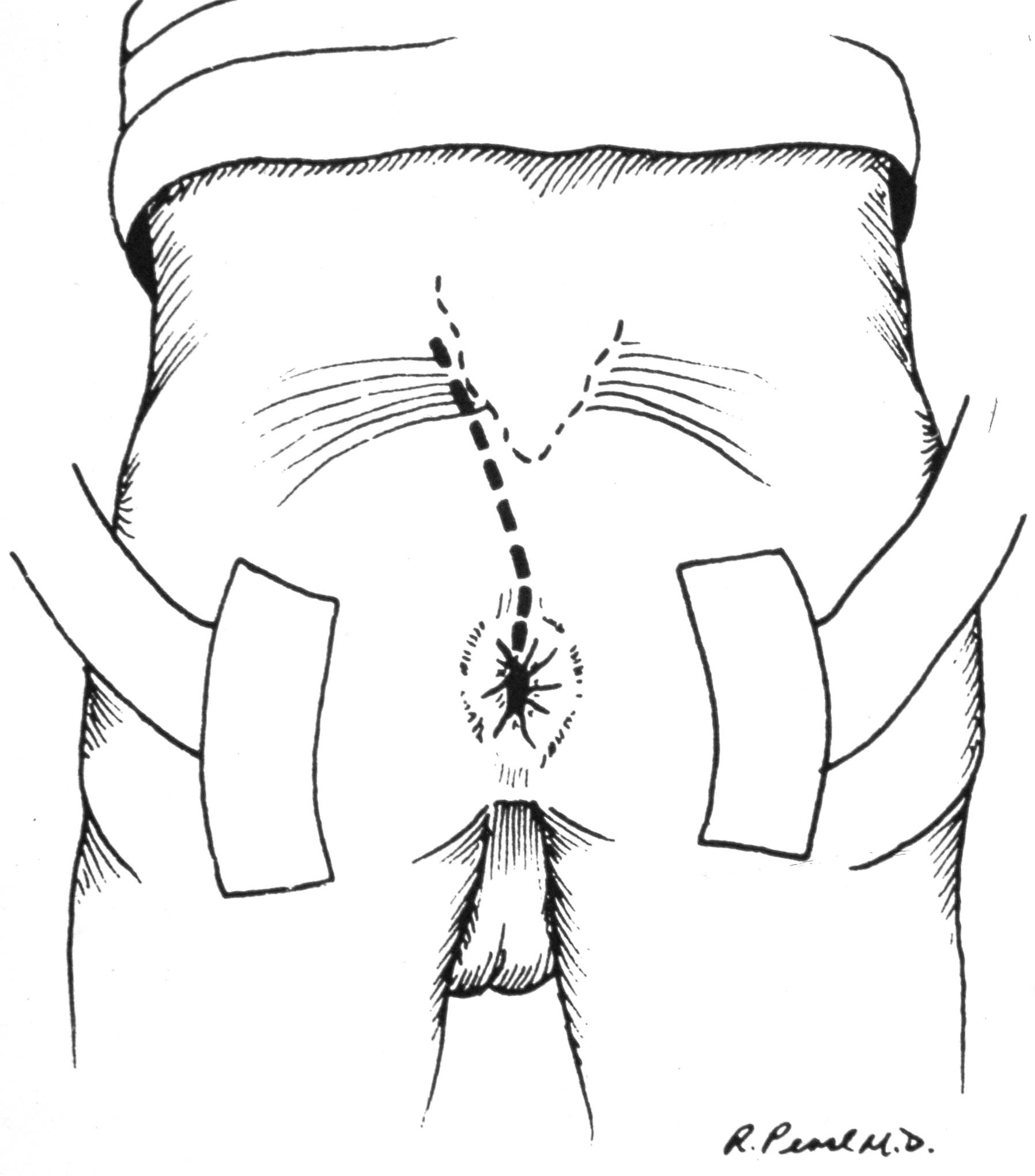 BONE RESECTION
3 SACRAL SEGMENTS - ONE SIDE
LAPAROSCOPIC or Open Abdominal TRANSSACRAL EXCISION
Diversion may be required ileostomy or colostomy
Can be stapled or hand sewn 
Must keep stool loose to keep intra rectal pressure low while healing
Fistulas heal but may require diversion
TransEndoscopic MicroSurgery
Magnified binocular view
  Can resect up to 20cm
  Excision with margins—suture
  Low pressure insufflation-CO2
  Similar indications to trans-anal resection
Trans endoscopic microsurgery
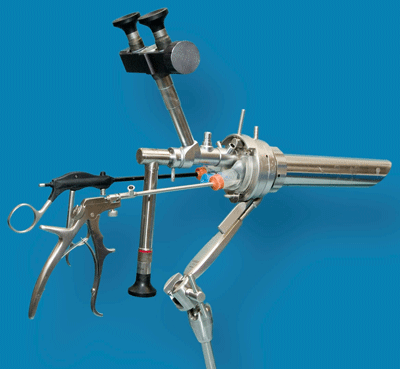 Transendoscopic Microsurgery TEM
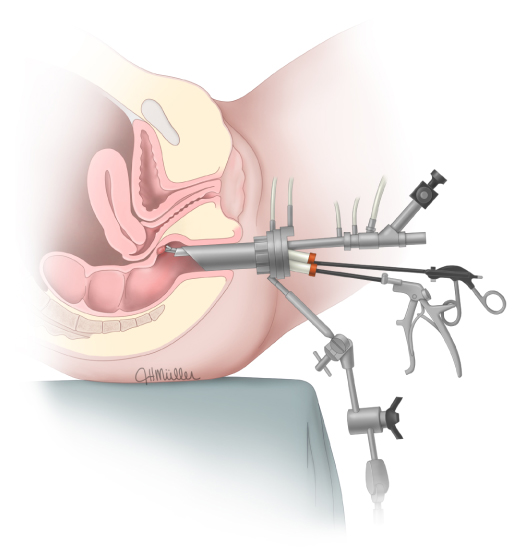 TEM
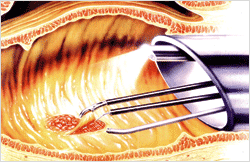 POST-OP THERAPY
ALL - T2 OR GREATER
ALL - NODAL POSITIVE
Role of watchful waiting for cCR
Brazil group reports: 
71 patients had cCR and were watched – median 57 mo.
2 patients (7%) relapsed and were salvaged with APR
3 developed metastatic disease
disease specific survival 92% at 5 years
follow up studies suggest that lowest relapse is with T2 lesions compared to T3/4 lesions (3 vs 30%)
3 POINTS
INTENT TO CURE MUST NOT BE LOST
STAGING IS CRITICAL
PHYSICAL EXAM
CT SCAN
ULTRA SOUND-MRI
T2 lesions resect first then adjuvant  therapy; T3 begin with neoadjuvant therapy then restage and re biopsy
Trans anal for lesions below 5 cm; Trans-sacral or TEMS for 5-8 cm
PATIENCE WITH COMPLICATIONS
CONCLUSIONS
STRATEGIES FOR TREATING RECTAL CANCER INVOLVE CAREFUL PRE-OPERATIVE STAGING
INTENT TO CURE MUST NOT BE LOST
3/4 OF PATIENTS WITH RECTAL CANCER CAN HAVE SPHINCTER PRESERVATION
BE PREPARED TO MANAGE  “COMPLICATIONS”
FUTURE OF RECTAL CANCER WILL INVOLVE FEWER COMPLETE RECTAL AMPUTATIONS
KRASKE
ANTERIOR WALL
  POSTERIOR WALL-easier with tatoo
AVERAGE NODAL RECOVERY: 0.9 NODES